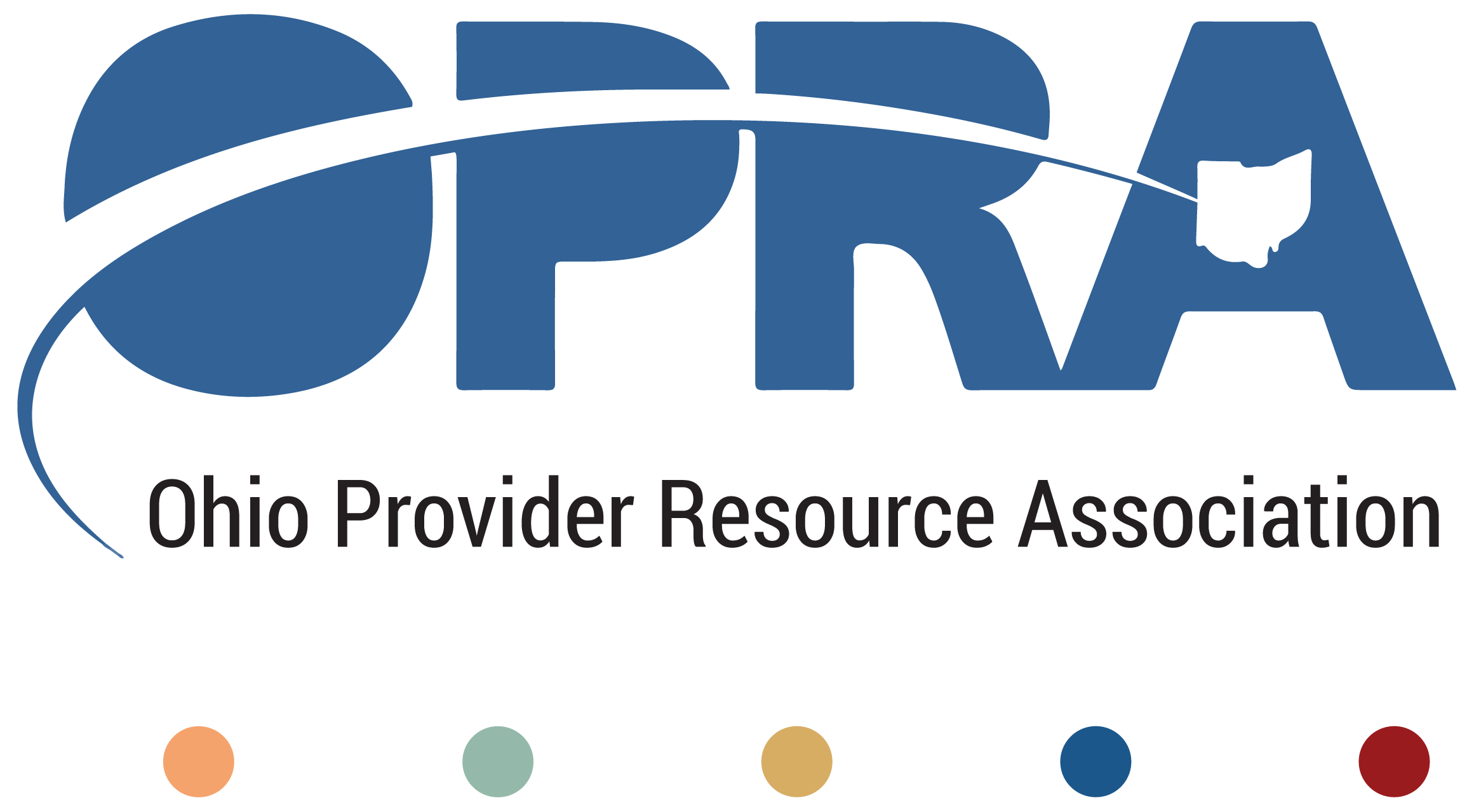 2022 Waiver Service Rates
Effective 1/1/22
HPC & OSOC
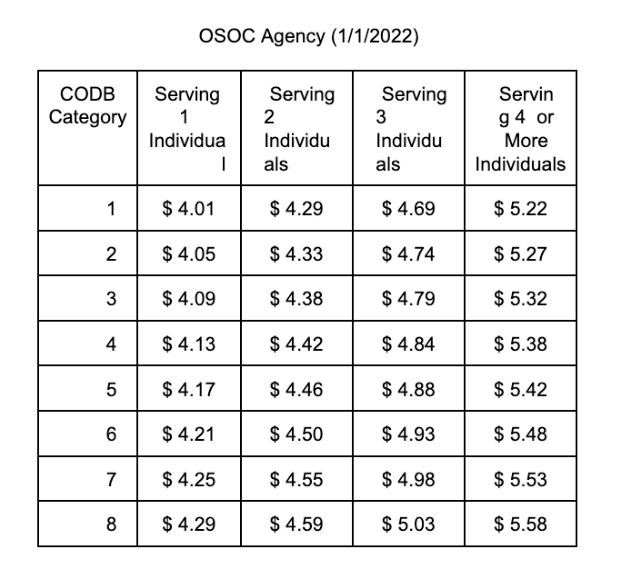 Day Array
NMT & HPC Transportation
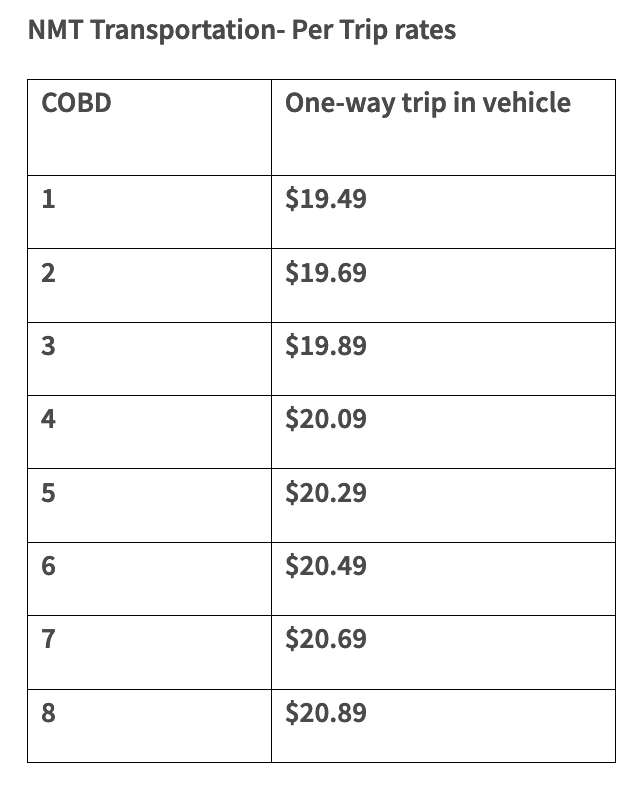 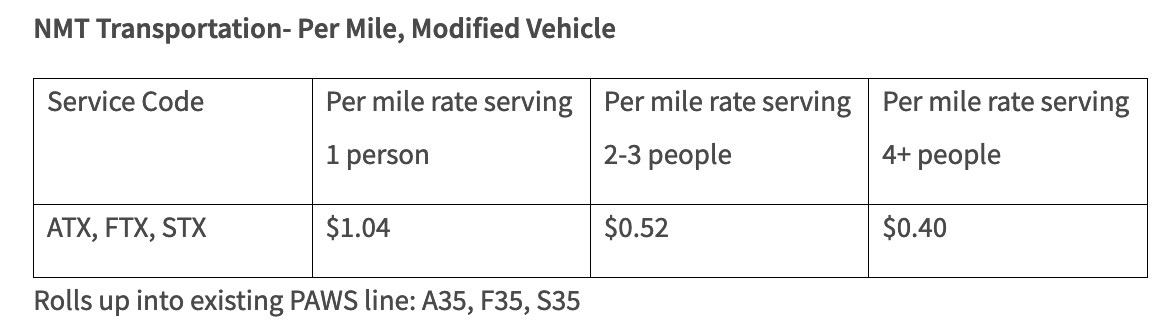 Respite
Ohio Shared Living
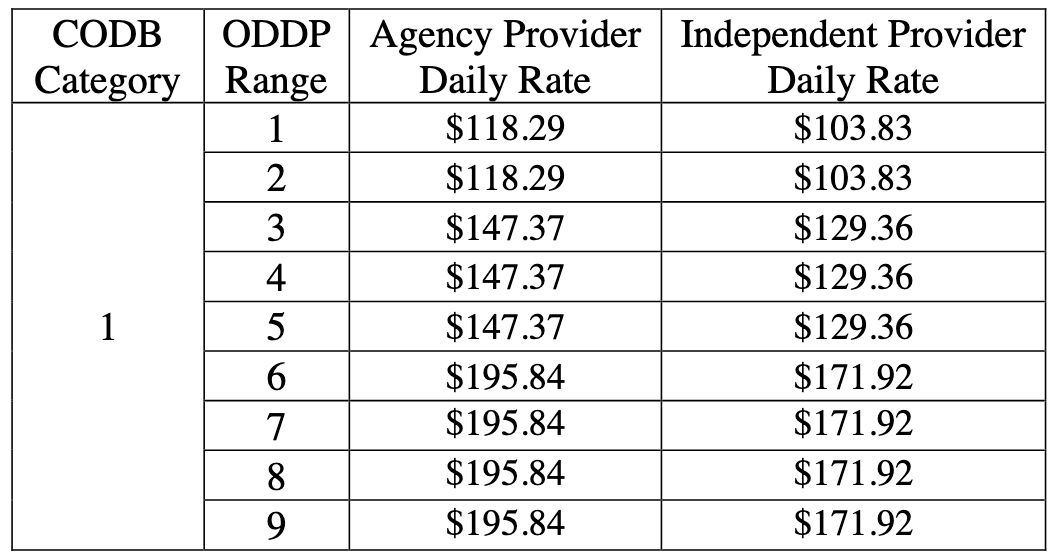 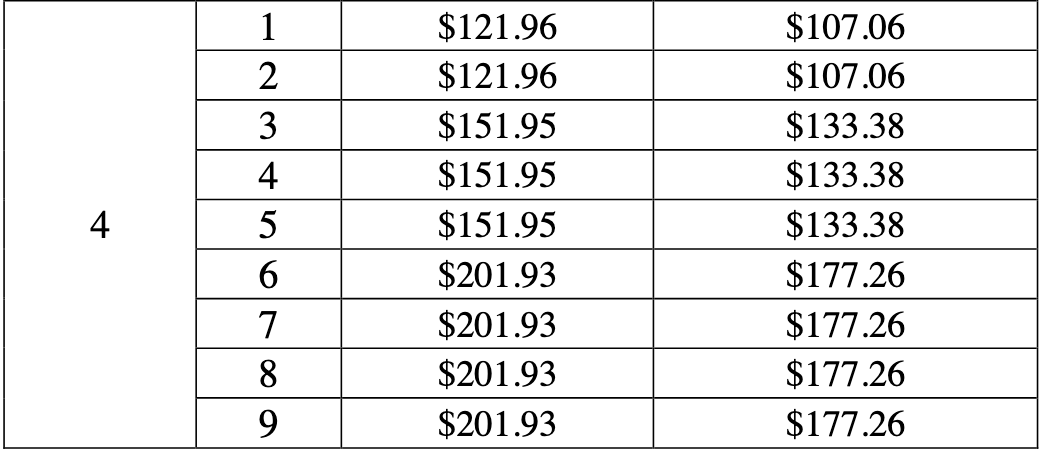 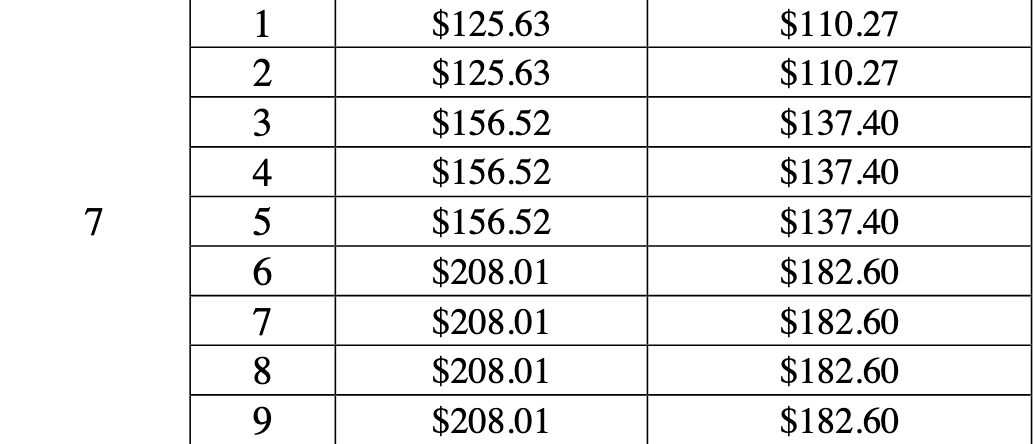 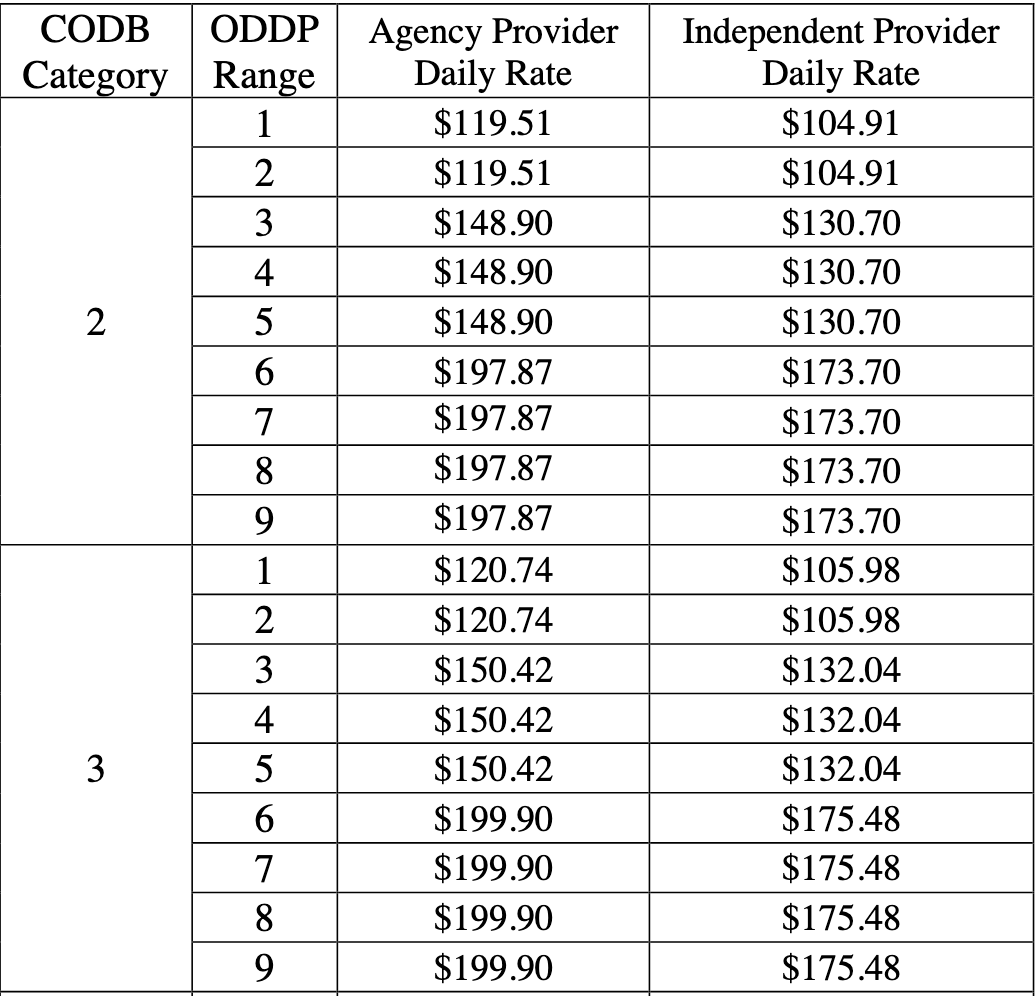 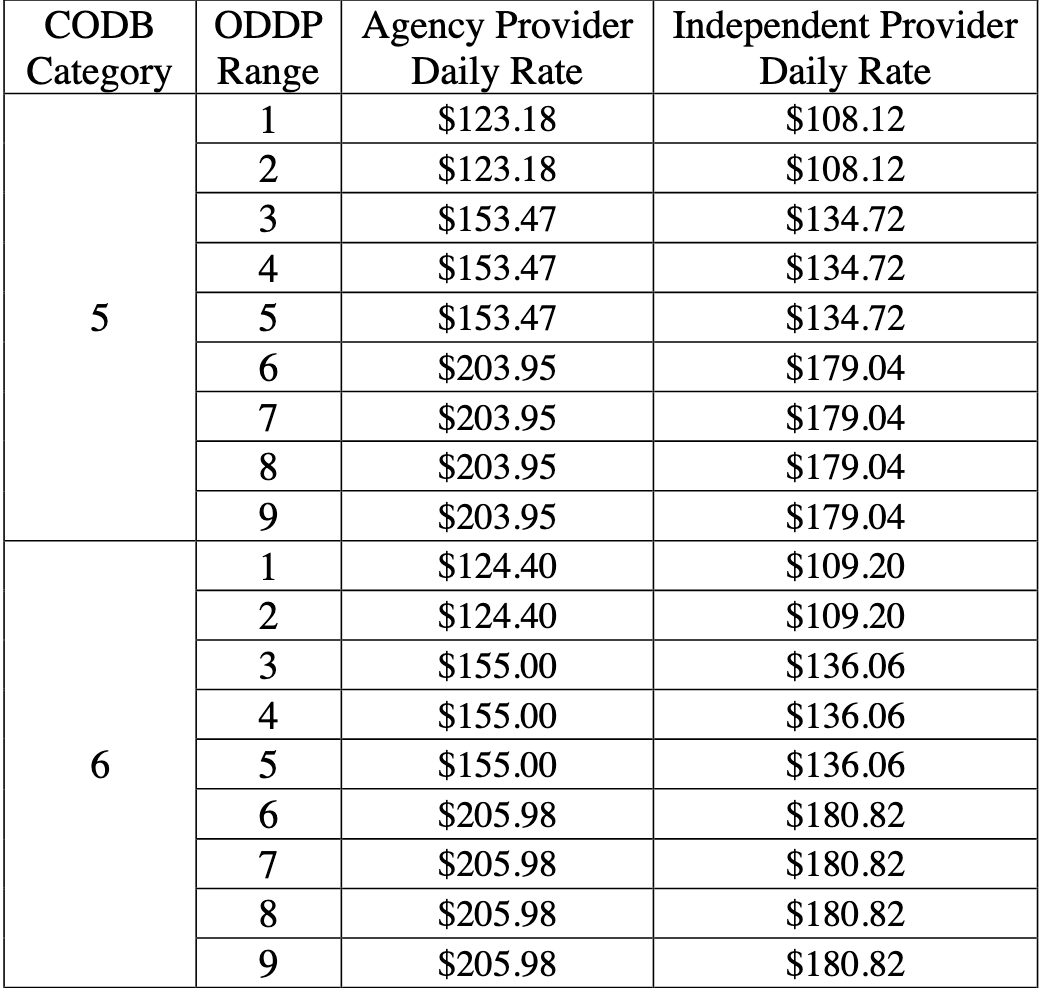 Waiver Nursing
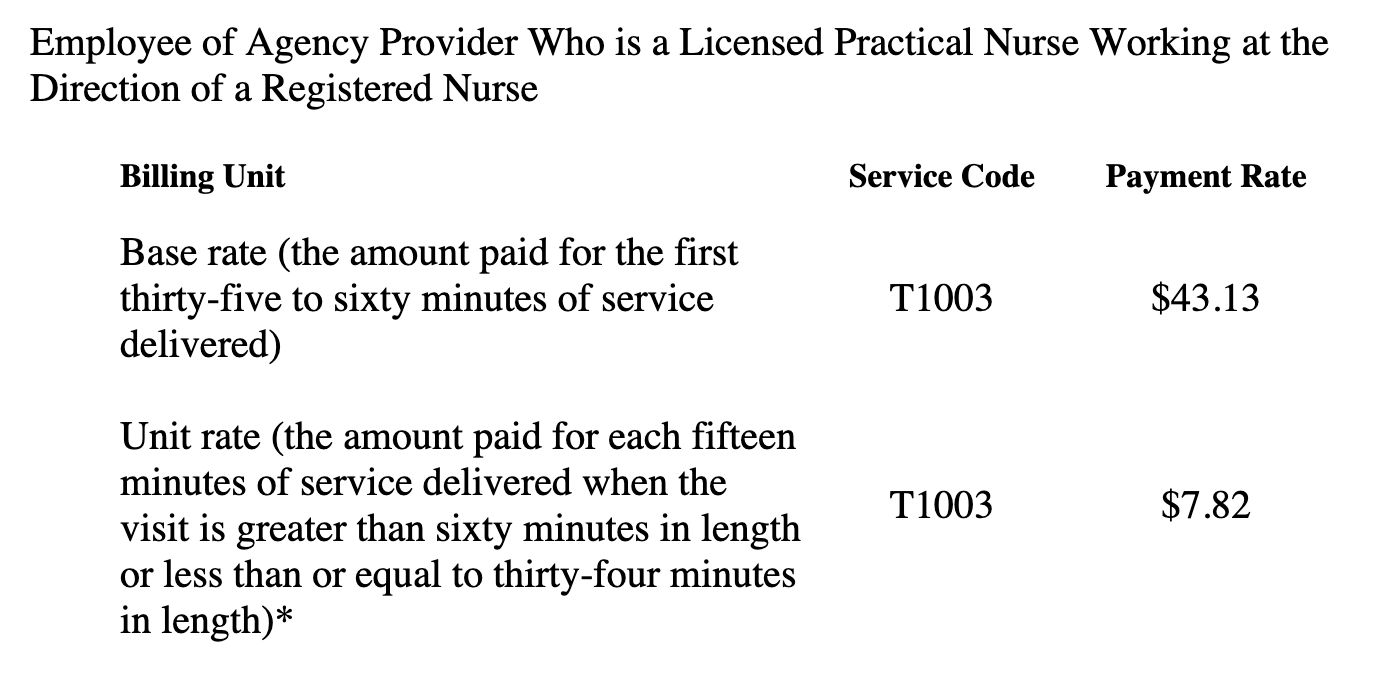 HPC - Appendix A
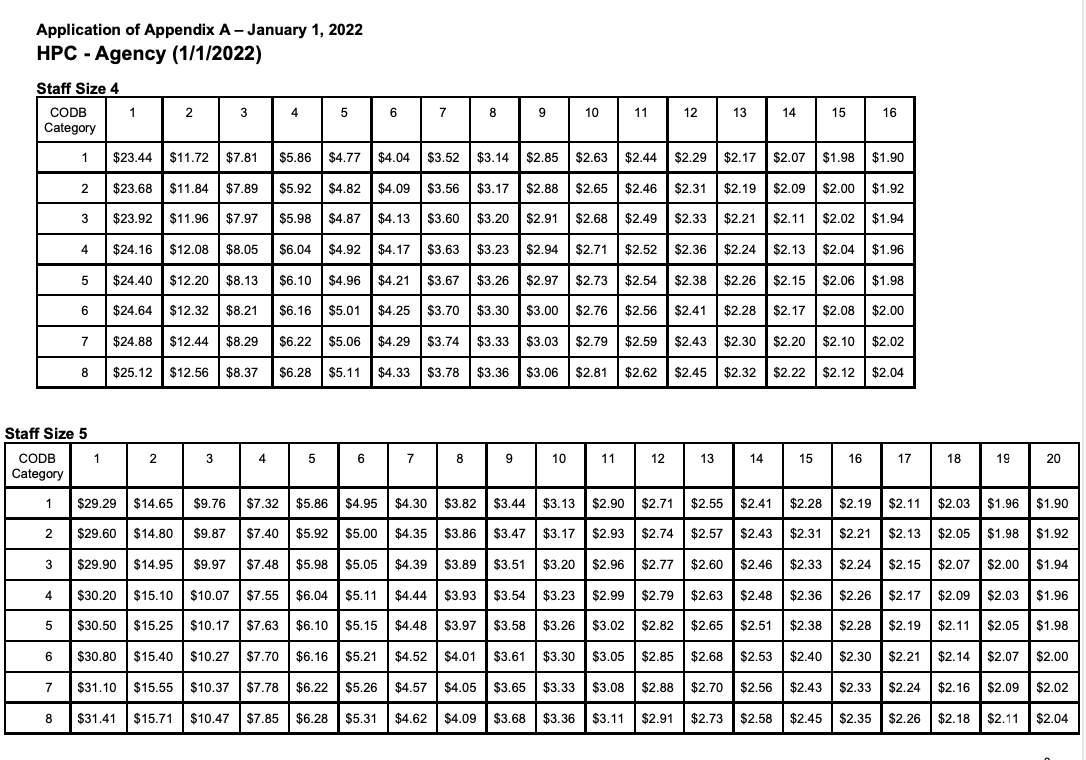 OSOC – Appendix A
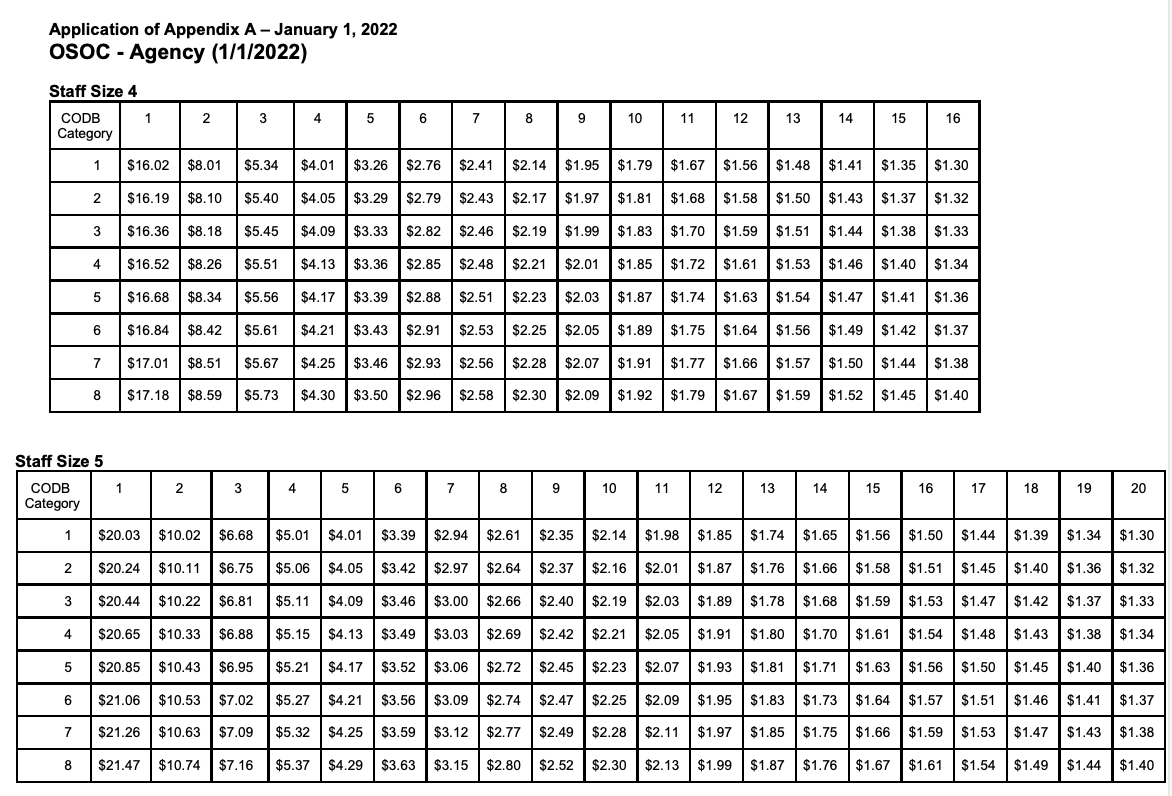